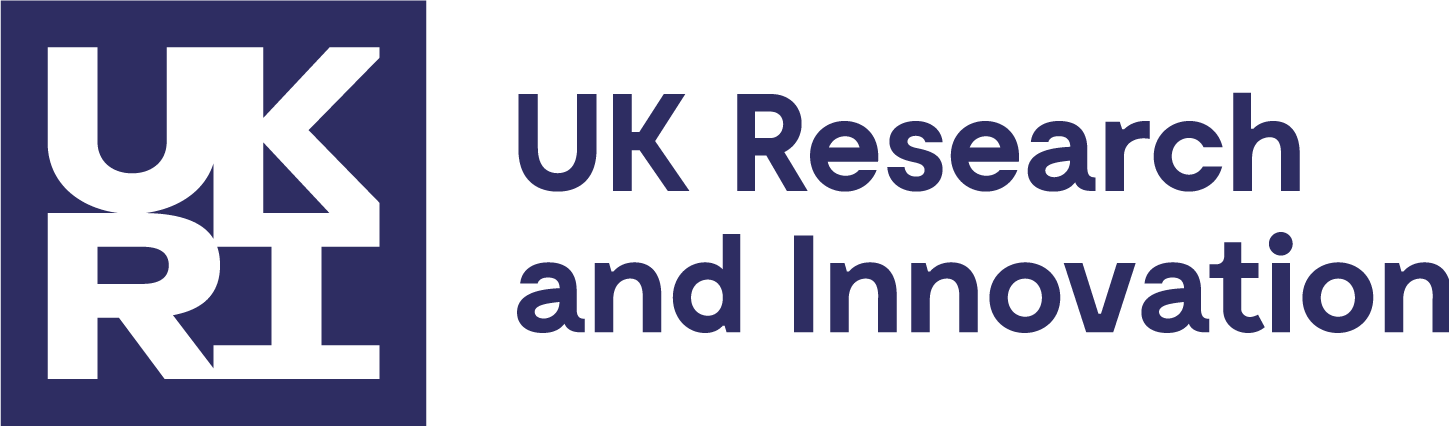 Embodied emissions
‘Embodied emissions’ or ‘Embodied Carbon’ is the amount of carbon pollution emitted during the manufacture, gathering of raw materials, transportation and disposal of a device. 
When evaluating the carbon footprint of a piece of DRI equipment, embodied emissions can make up a substantial part of the total emissions. 
🡪 We cannot reach Net Zero without addressing embodied carbon!
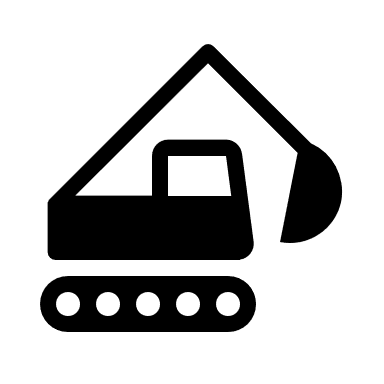 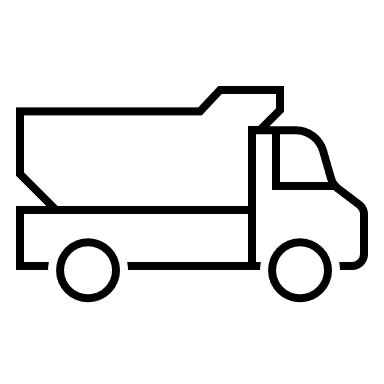 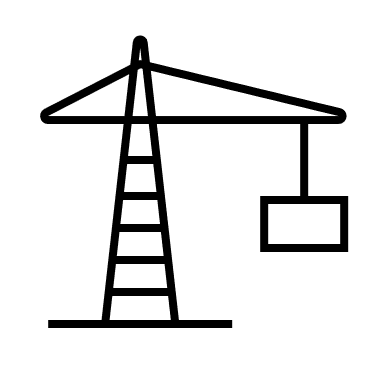 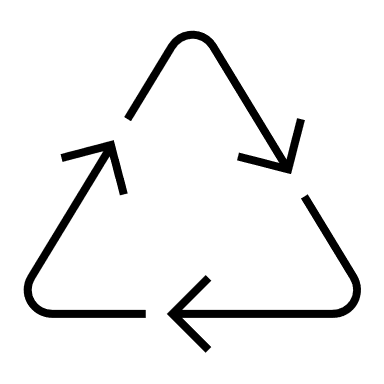 Production and transportation		      Active carbon during use		         Disposal
Decommissioning and disposal
Transportation and installation
Full life cycle
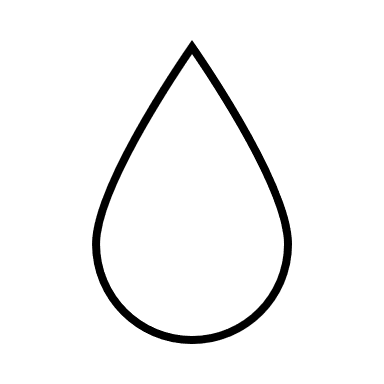 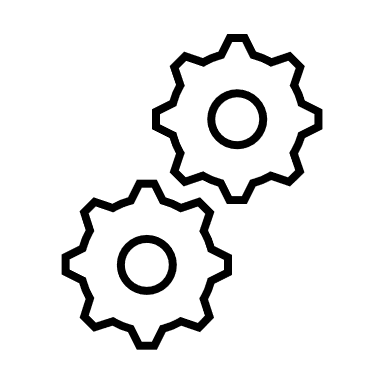 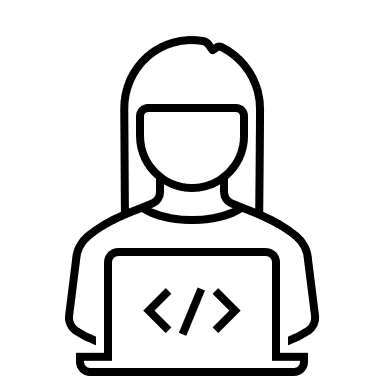 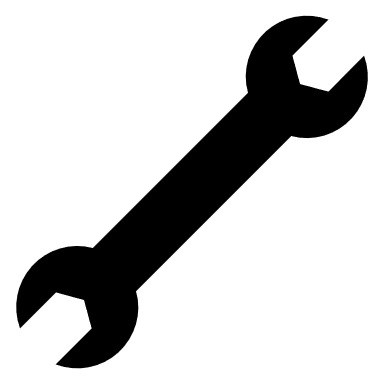 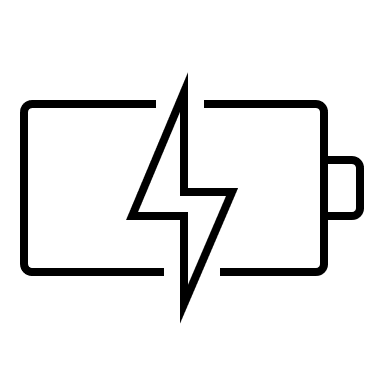 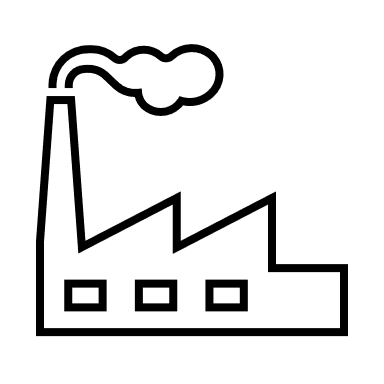 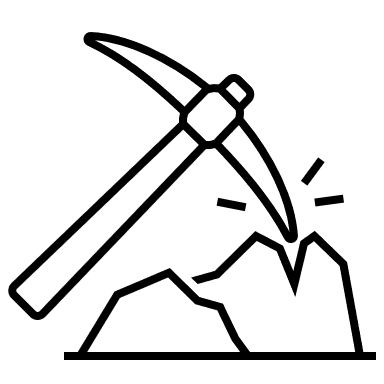 Use, maintenance, operational energy and water
Material extraction and manufacture
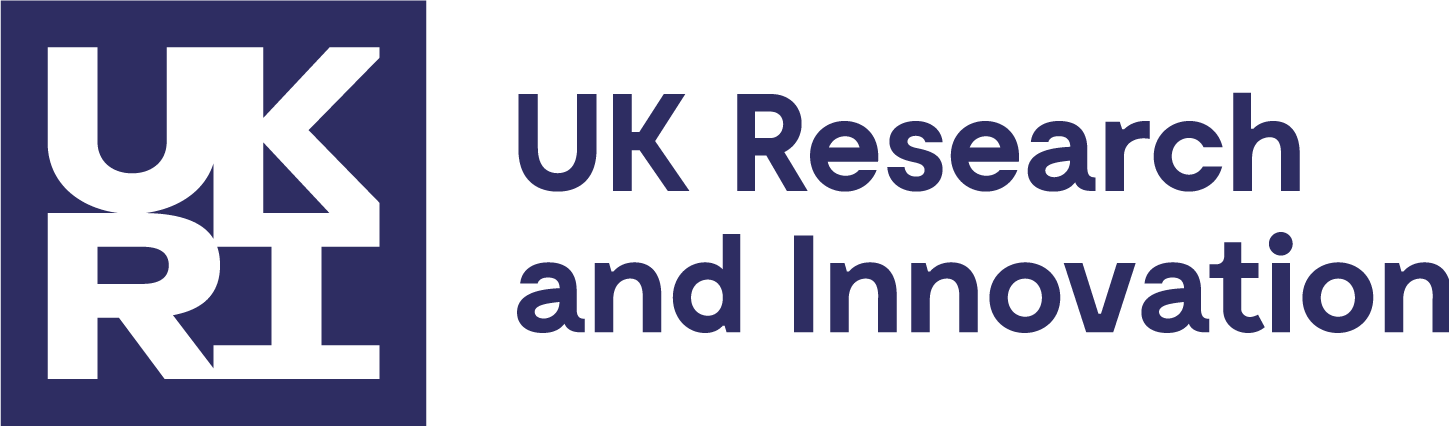 The challenges of embodied emissions
Embodied carbon costs of compute equipment are hard to obtain and often generic in nature
There are aspects of embodied emissions that are not under direct control of UKRI
Accounting correctly for embodied emissions without double-counting with supplier emissions
Embodied carbon increasingly makes up a higher proportion of total carbon as equipment becomes more efficient
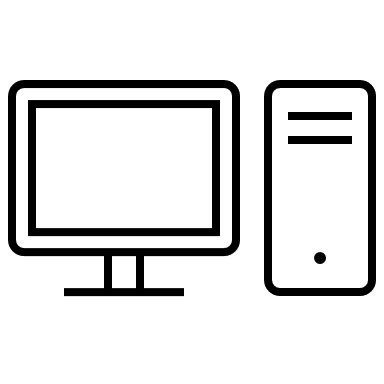 There are actions we can take to both maximise the use of embedded carbon within the current UKRI DRI and expand sustainably to minimise embodied emissions.
desktop machines, laptops, local servers and small clusters contributions to UKRI emissions are of the same order as the UKRI-managed facilities
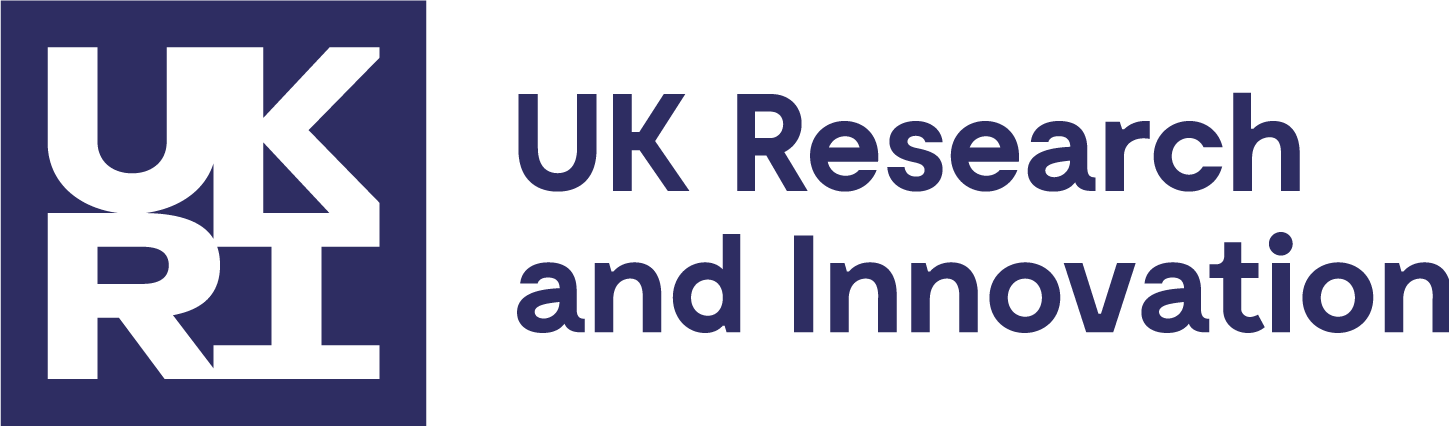 What we can do
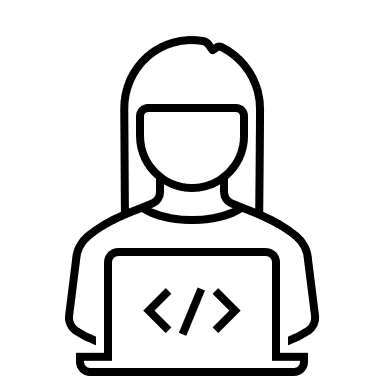 Making the most of embodied carbon
Extending equipment lifetime or donating old equipment
Maximising utilisation of DRI resources

DRI upgrade considerations
Optimising use of current DRI reduces need for expansion
Does increased efficiency of new equipment make up for additional embodied carbon?
Avoid ‘rebound effect’ – upgrading equipment should lead to carbon savings not just increased capacity

Procurement
Working with suppliers that have Net Zero goals in place
Include hardware experts in procurement process to assess life cycle of equipment and embodied carbon
For user devices, embodied emissions will often outweigh the emissions during use